Bell Ringer 2/24/2017
To NOT lose your points, within 23 seconds after the bell you should:
Be SITTING in your assigned seat
Silent
Have your pink bell ringer sheet OUT
Be COMPLETING your bell ringer
FOR EXTRA CREDIT
Be prepared to comment
What are core and peripheral countries?


SL: Kaelin
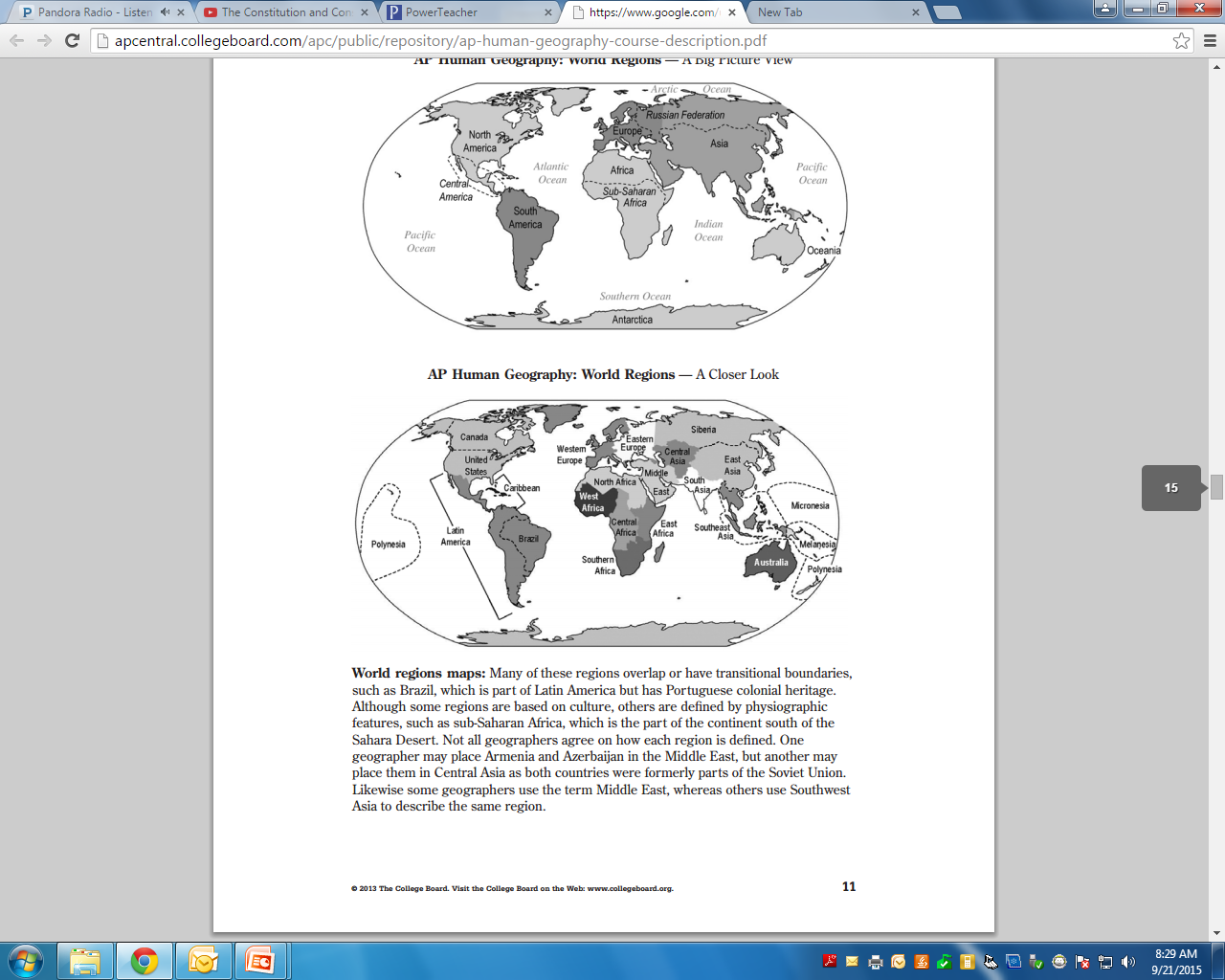 14
1
7
6
15
2
16
8
13
3
17
9
10
12
18
4
5
11
19
SWBAT…
Analyze regions of the world
Our Plan…
Collect Assignments

KI #2 Loux Lecture
Content, Content, Content

Assign KI #3 R&Q
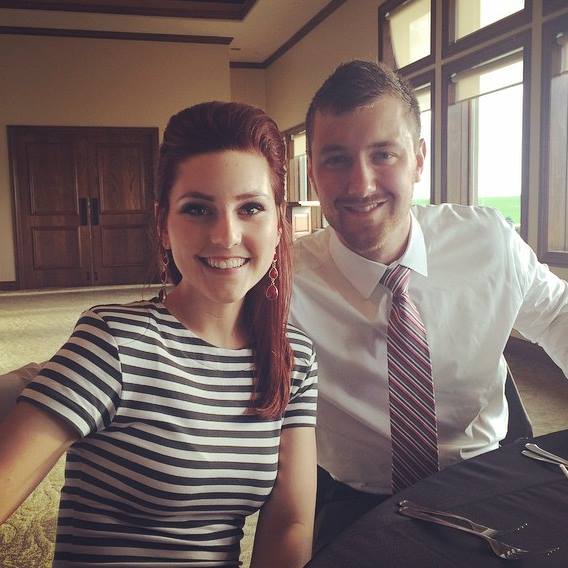